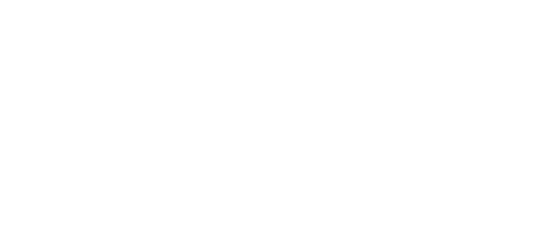 DE PCRC Strategic Plan Decision-Making
February 12th, 2024
Copyright © 2023 Health Management Associates, Inc. All rights reserved. The content of this presentation is PROPRIETARY and CONFIDENTIAL to Health Management Associates, Inc. and only for the information of the intended recipient. Do not use, publish or redistribute without written permission from Health Management Associates, Inc.
[Speaker Notes: Free stock photos are available on UNSPLASH: 
https://unsplash.com/]
HMA Team
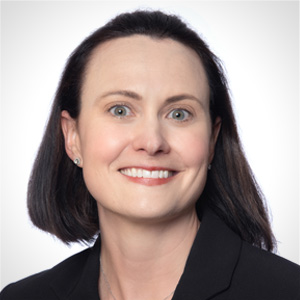 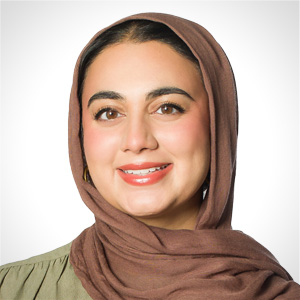 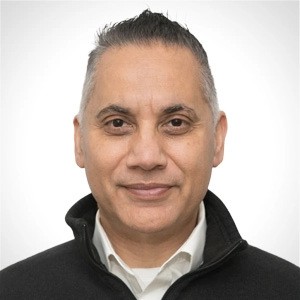 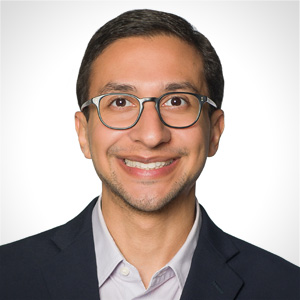 Gaurav Nagrath, ScD, MBA
Managing Principal
gnagrath@healthmanagement.com
Keyan Javadi, MPH 
Consultant
kjavadi@healthmanagement.com
Caitlin Thomas-Henkel, MSW
Principal
cthomashenkel@healthmanagement.com
Nehath Sheriff, MPH
Consultant
nsheriff@healthmanagement.com
Overview of Project/Goals
Timeline
Subcommittee Working Group Members
PCRC Working Group Takeaways
There needs to be a greater effort to decrease inpatient costs; inpatient costs are the highest rise in cost of care  
PCRC should set goals for where primary care investment is going
Expand patient-centered care to look beyond what SB-120 looks at
DE needs to find a personalized solution that matches the policies it wants to move forward
Specific primary care governance models DE should adopt:
Vermont’s Green Mountain Care Board closely resembles what DE hopes to do 
Develop 3-5 strategic objectives that the PCRC feels passionate about moving forward with
This is what we are voting on today
Proposed Recommendations for the PCRC
7
Recommendation #1
The PCRC should focus on increasing multi-payer participation and buy in for primary care spending
8
NASEM Survey Results
Focus Group Feedback
PCRC Working Group Survey results
Recommendation #1: Vote
The PCRC should focus on increasing multi-payer participation and buy-in for primary care spending.
Recommendation #2
The PCRC should inform policies that will work on primary care investments, without increasing overall healthcare costs.
13
NASEM Survey Results
If there is an increase in the total cost of care, the cost should not be passed onto the consumer/patient
11 responses – 72.7% agree>>>unrealistic
With the information provided by the OVBHCD and through the DHSS Benchmarking and Costaware data, there should be an effort to decrease inpatient costs, even for those health plans not covered under SB120 (Medicaid, self-insured plans)
11 responses – 90.9% agree>>> not feasible due to cost factor
If this is a STRONG RECOMMENDATION from the PCRC, should there be a recommendation for an established regulatory body regarding health care systems and their contracted payment schedules with carriers, such as a set schedule for annual increases in service payments, similar to what is in SB120?
10 responses - 90% agree
Focus Group Feedback
PCRC Working Group Survey results
Recommendation #2: Vote
The PCRC should inform policies that will work on primary care investments, without increasing overall healthcare costs.
Recommendation #3
The PCRC should promote and advocate for quality measures aligned across payers based on the biggest cost of care drivers.
18
NASEM Survey REsults
The PCRC should recommend telehealth services, which would need to be defined, are included as an essential service of primary care. 
11 responses – 100% agree
The Delaware Primary Care Delivery Model (aka Value Based Model) should be incorporated in all health plans, whether through regulation or legislation
11 responses – 72.7% agree
The PCRC should recommend that the certification of PCMH level of care not be limited only NCQA certification and can qualify for higher reimbursement if the practice meets certain parameters. 
11 responses -  54.9% agree; 36.4% not sure – I need to know the qualifying parameters
Focus group results
PCRC Working Group Survey Results
Recommendation #3: Vote
The PCRC should promote and advocate for quality measures aligned across payers based on the biggest cost of care drivers.
Recommendation #4
The PCRC will develop a more comprehensive communications strategy, such as an annual report, to increase transparency around the vision, goals, and progress of the PCRC.
23
Focus group feedback
PCRC Working Group Survey results
Recommendation #4: Vote
The PCRC will develop a more comprehensive communications strategy, such as an annual report, to increase transparency around the vision, goals, and progress of the PCRC.
Recommendation #5
The PCRC should explore a more inclusive strategy across the spectrum (i.e., employed practices, MCOs, etc.) to reflect the needs of all practices within primary care specialties.
27
NASEM Survey Results
If a regulatory body is NOT a STRONG RECOMMENDATION, then should the PCRC recommend that those health plans which are not under SB120 contribute to a statewide Primary Care Investment Safety Net, which may cover but is not limited to, costs associated with practice transformation for practices to reach PMCH quality of care; infrastructure costs to establish resource for patients and providers alike regarding primary care access; patient and provider education regarding the benefits of primary care, behavioral health, as well as social determinants of health. 
10 responses – 70% agree
Focus group feedback
Results from PCRC Working Group Vote
Recommendation #5: Vote
The PCRC should explore a more inclusive strategy across the spectrum (i.e., employed practices, MCOs, etc.) to reflect the needs of all practices within primary care specialties.